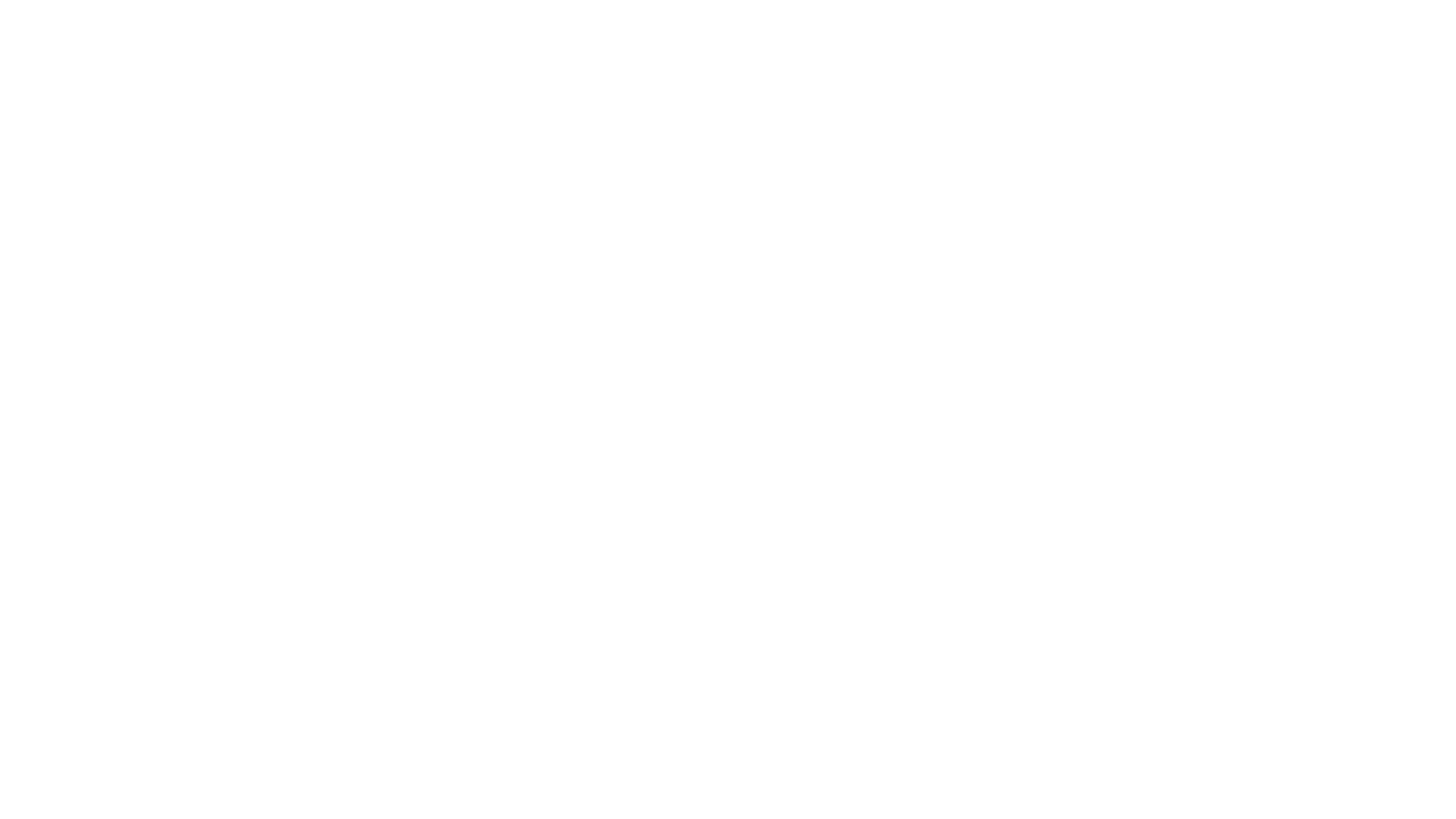 Approach to Bleeding DisordersDR. FATMA AL-QAHTANIASSOCIATE PROFESSORCONSULTANT HAEMATOPATHOLOGIST DEPARTMENT OF PATHOLOGY
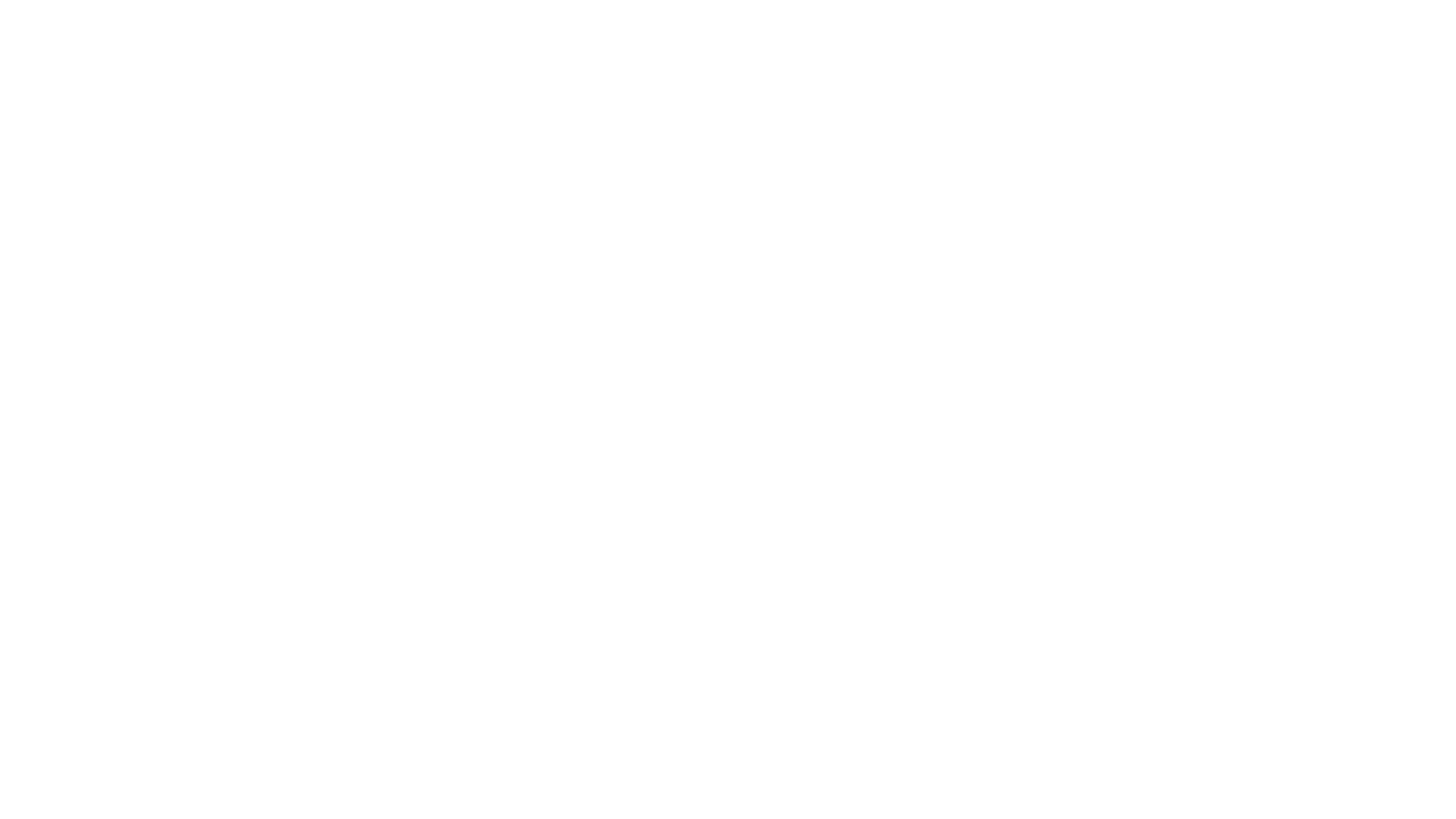 LEARNING OBJECTIVES
To know the function of platelets
To learn about different types of inherited and aquired platelet quantitative and qualitative defects.
To know about the diseases associated with (i) a failure of platelet production and (ii) a shortened platelet lifespan.
To know the main sequence of events in the coagulation pathways
To understand normal fibrinolysis and the principles of fibrinolytic therapy
To know the principles of different coagulation tests.
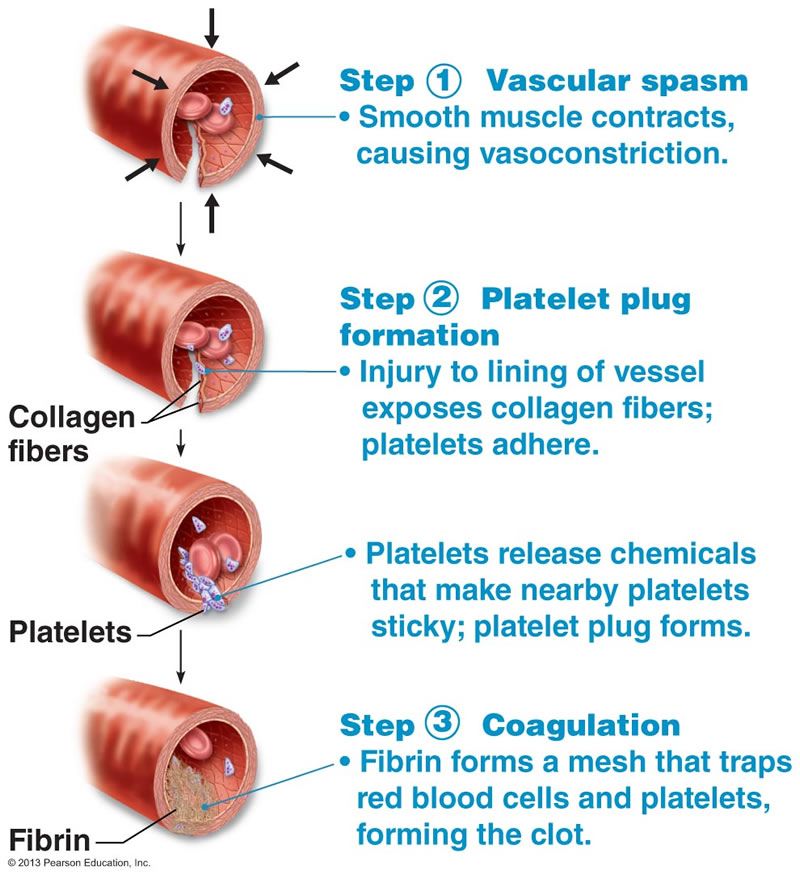 3 Steps of normal hemostasis
Classification of haemostatic defects
Petechiae
Ecchymoses
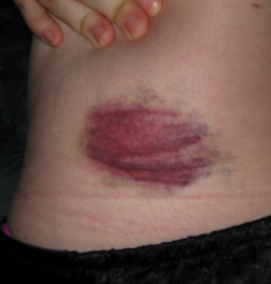 Platelet structure
The plasma membrane of a platelet contains glycoproteins (GPs) that are important in the interaction of platelets with subendothelial connective tissue and other platelets.
 GP Ia and VI, which bind to collagen
 GP Ib, which binds to von Willebrand factor (VWF)
 and GP IIb/IIIa, which binds to fibrinogen.
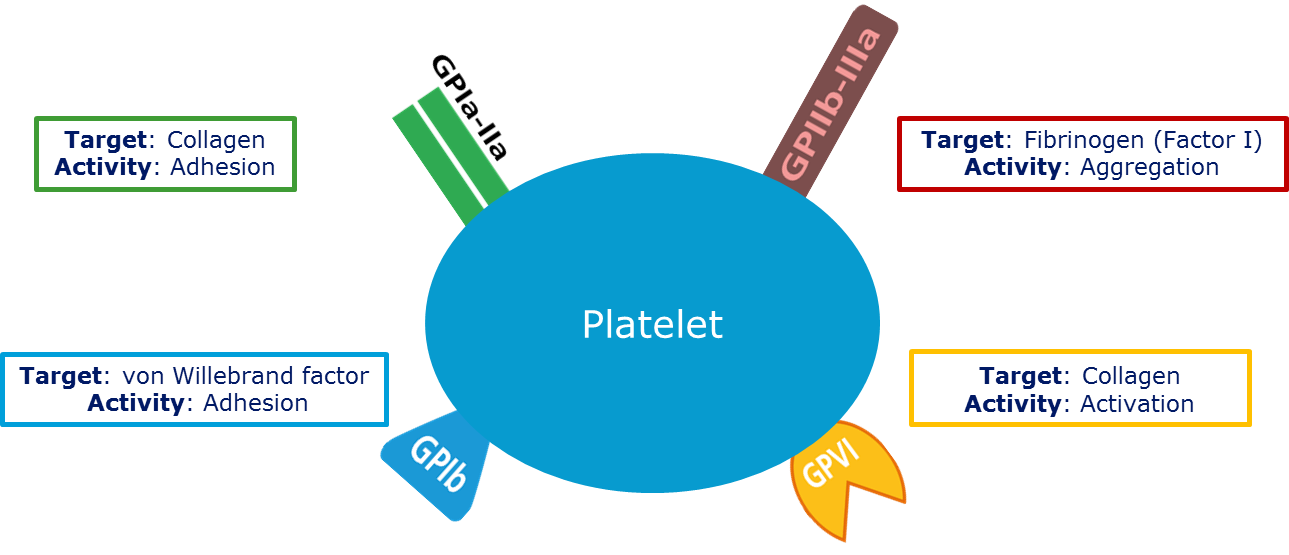 Platelets
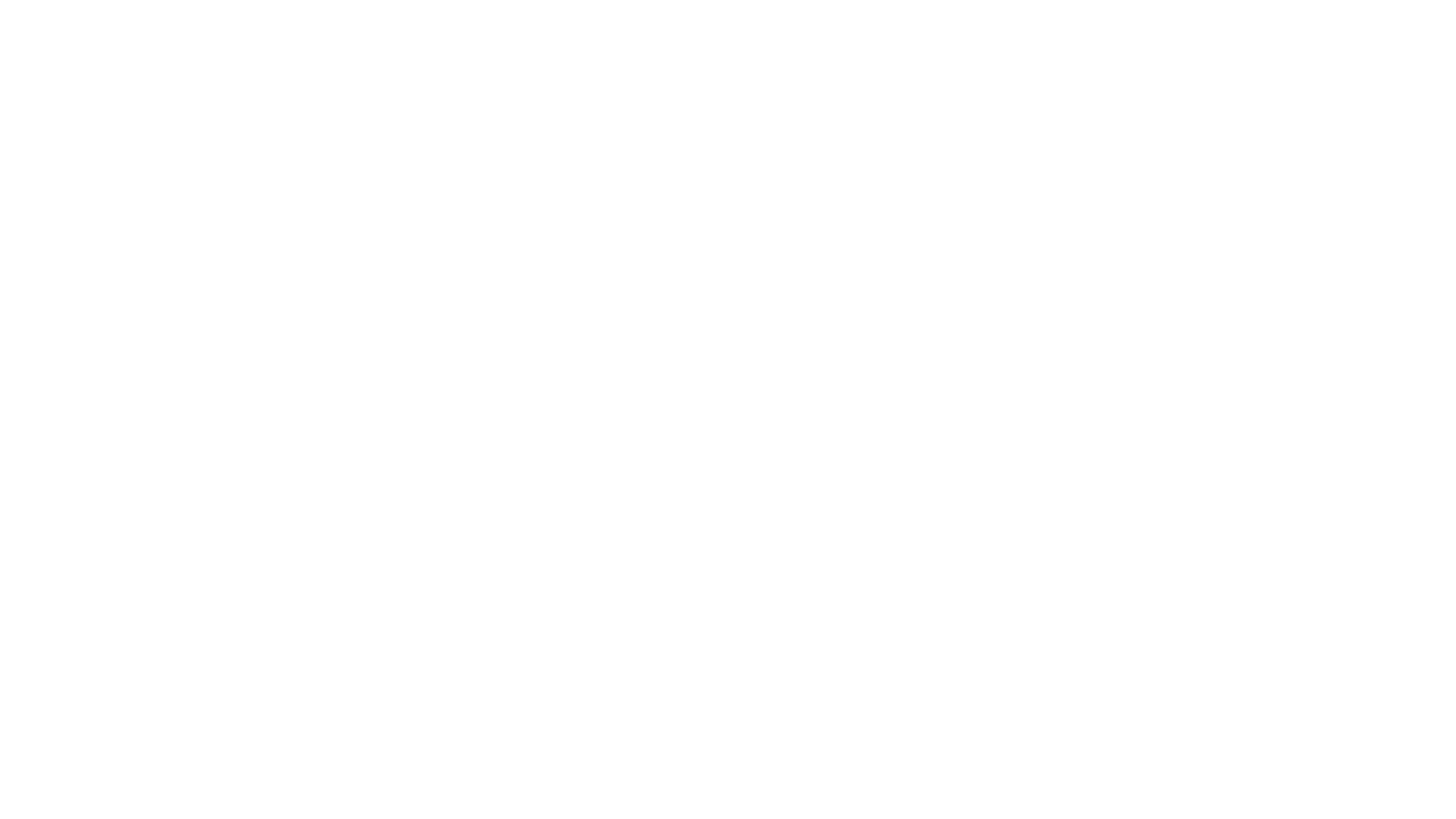 Tests of platelet function
Bleeding time
Old method  not used in routine practice.
It is estimated by making small wounds in the skin of the forearm after applying a blood pressure cuff to the upper arm and inflating it to 40mmHg; the average time that elapses until bleeding ceases is then measured.
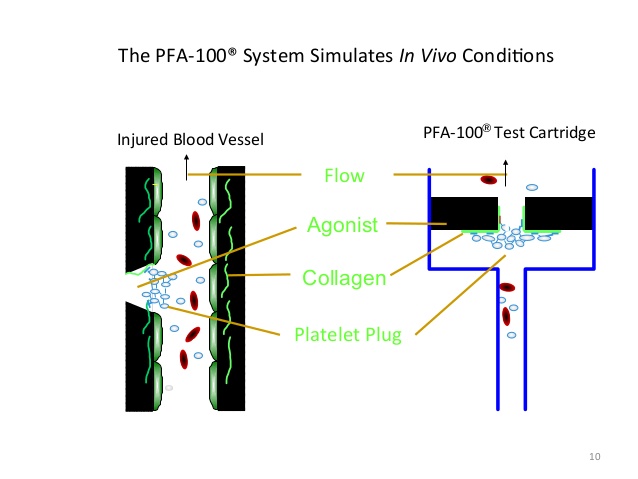 PFA-100
The bleeding time has largely been replaced by an in vitro estimation of primary haemostasis using a machine called a PFA-100.
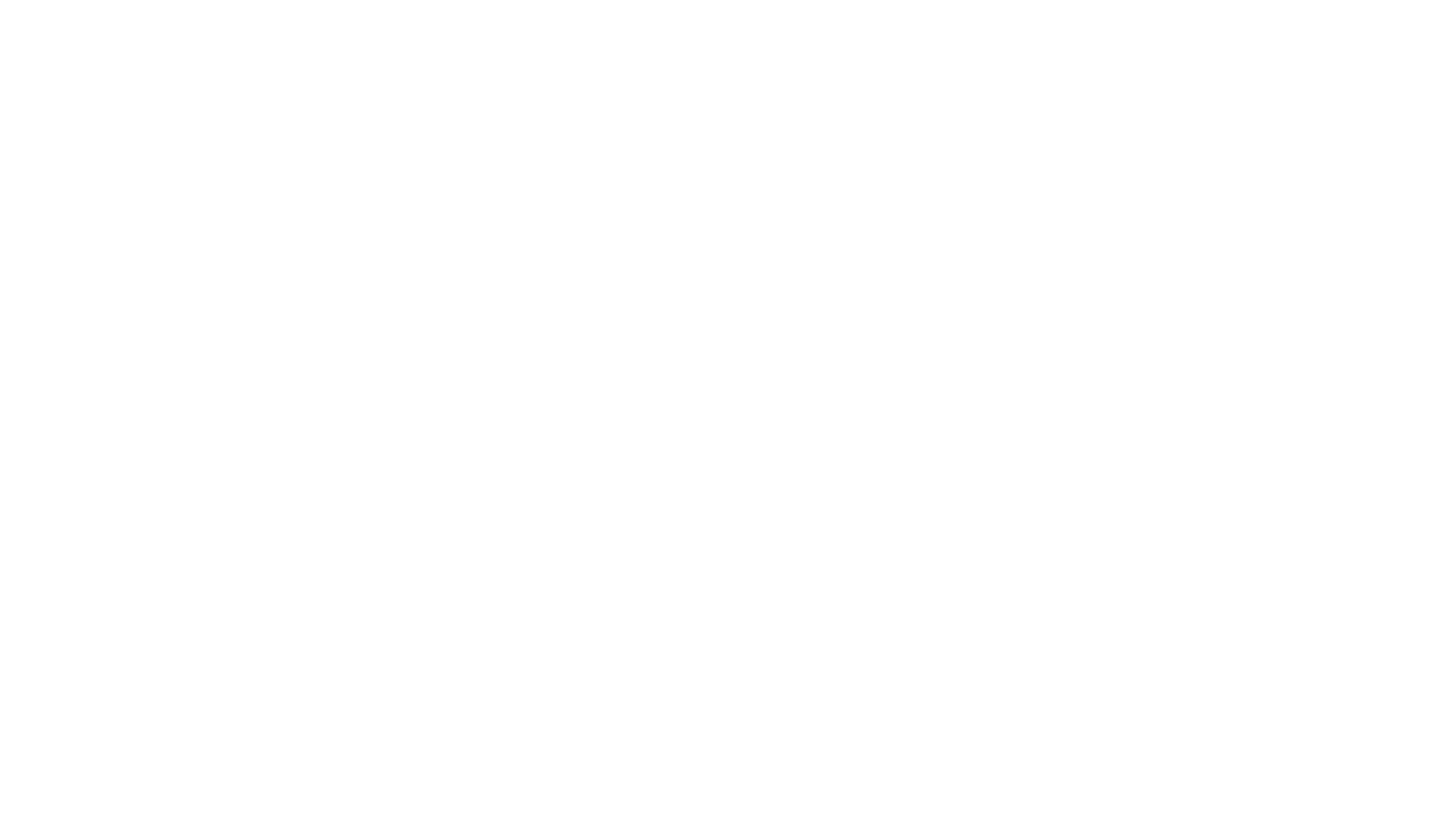 The most common is light transmission aggregometry.
The aggregation of platelets is studied following the addition of substances such ADP, epinephrine, arachidonate, collagen and ristocetin to platelet-rich plasma.
Aggregation causes an increase in the light transmitted through the sample and the test is performed using special equipment capable of continuously recording light transmission.
Platelet aggregation studies
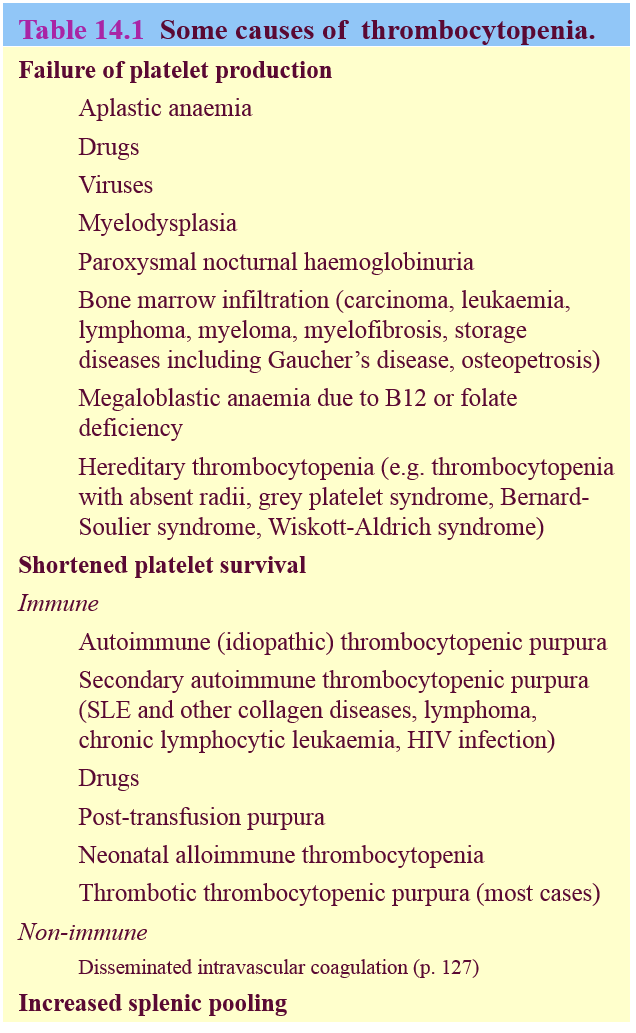 Thrombocytopenia
Low platelet count
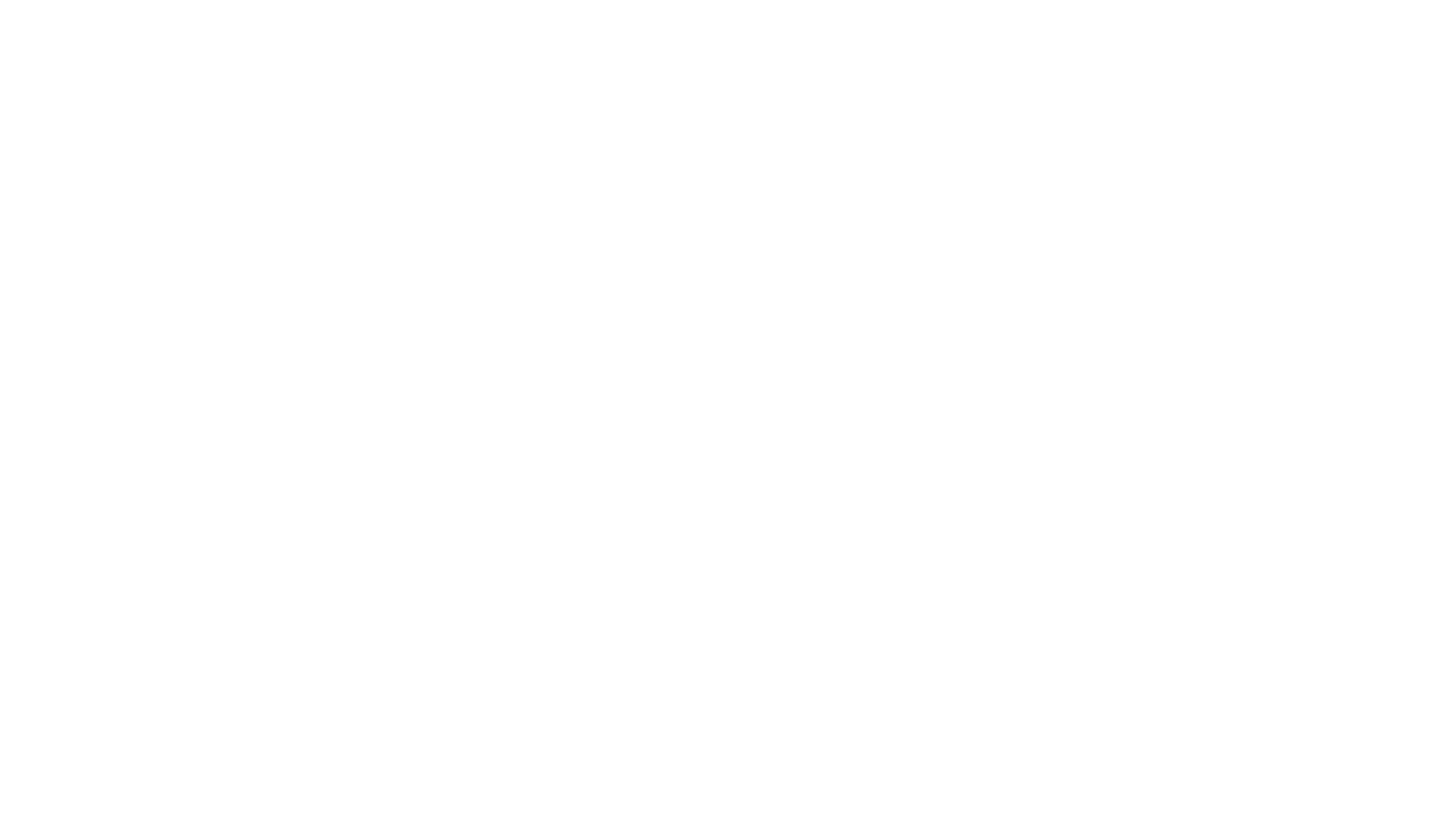 ITP is characterized by thrombocytopenia and mucocutaneous bleeding . 
Acute or Chronic form.

Acute ITP

 Most common before the age of 10 years but can affect any age
 Commonly prceeded by viral infection (e.g. upper respiratory tract infection, chicken pox, measles).
 Platelet counts are often less than  20 X 109/L.
 in most pateints has a self-limiting course of 2-4 weeks.
  In approximately 20% it becomes chronic (lasts more than 6 months).
 The mortality is low, the main danger being intracranial bleeding.
Immune thrombocytopenicpurpura (ITP)
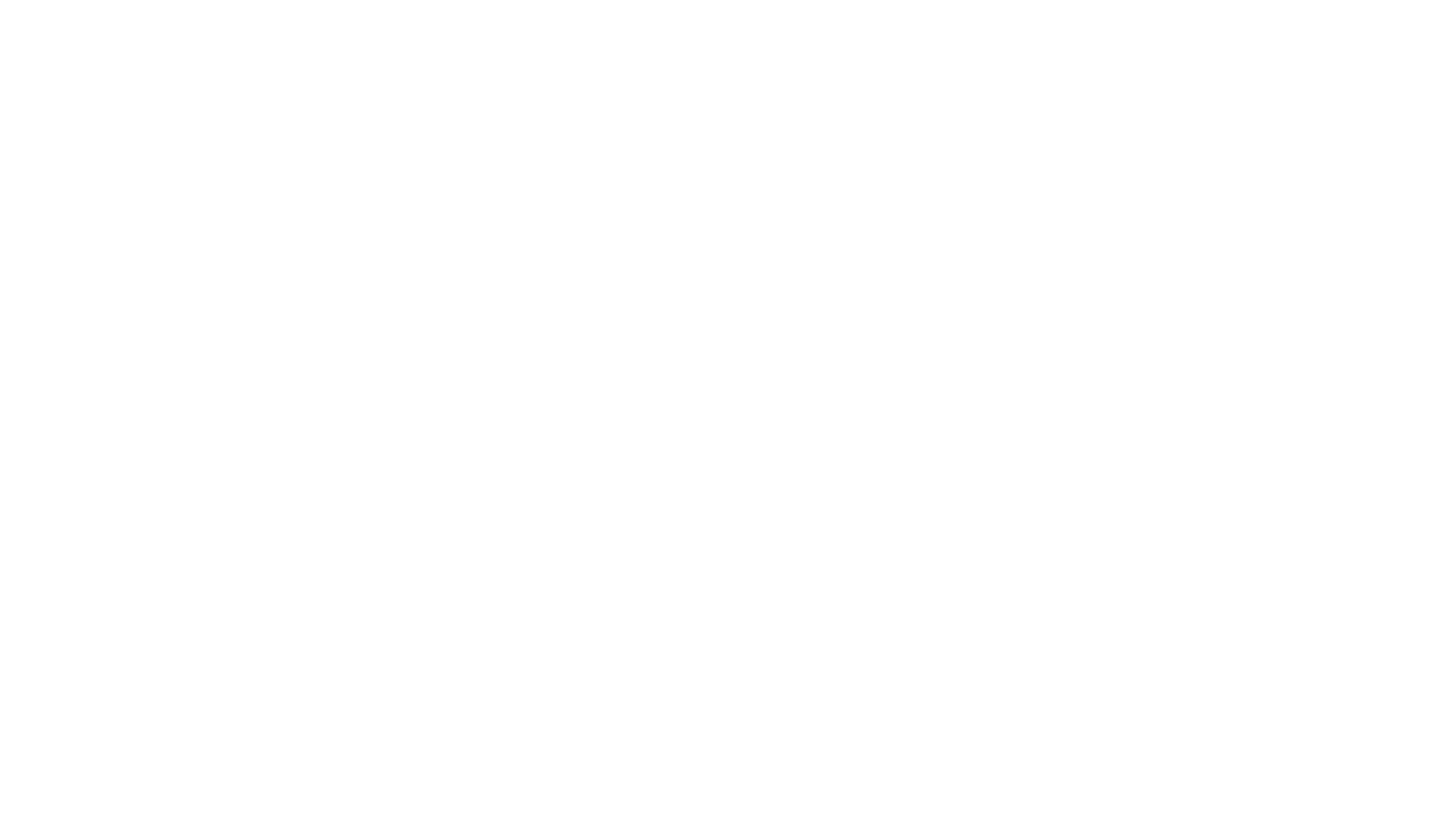 Chronic ITP
This occurs mainly in the age period 15-50 years

 Higher incidence in women than in men. Platelet counts are usually between 20 and 80 X 109/L. 

Spontaneous cures are rare and the disease is characterized by relapses and remissions.
ITP
Diagnosis
Children with the appropriate clinical features, acute thrombocytopenia with large platelets (high MPV) and an otherwise normal blood count (i.e. no evidence of acute leukaemia).
In ITP, bone marrow megakaryocytes are normal or increased in number (up to four- or eightfold) and increased in size.
An absence or reduction of megakaryocytes rules out the disease.
Treatment
Acute ITP
Over 80% of patients recover without any treatment.
Corticosteroids are widely used
High dose of intravenous immunoglobulin (Ig) cause a rapid increase in the platelet count
Chronic ITP
Treatment is usually not needed in patients with platelet counts above 30-50 X 109/L who have no significant spontaneous bleeding.
High-dose corticosteroid therapy increases the platelet count to more than 50 X 109/L 

Splenectomy, thrombopoietin receptor agonists, and rituximab are  reserved for refractory cases.
Thrombotic thrombocytopenicpurpura (TTP)
In healthy individuals a VWF-cleaving protease (ADAMTS 13) VWF. 
In the absence of the protease (Inherited or acquired), ultra-large VWF multimers are released that lead to platelet aggregation and the disease known as ‘thrombotic thrombocytopenic purpura’ (TTP).
This is a serious illness characterized by widespread arteriolar platelet thrombi leading to fragmentation of red cells (schistocytes), thrombocytopenia, neurological symptoms and renal impairment.
Coagulation tests are NORMAL.
Treatment is by plasma exchange.
Platelet transfusion is CONTRAINDICATED.

HUS (hemolytic uremic syndrome) is a similar condition affecting children after infection by Escherichia coli or Shigella dysenteriae and treated conservatively.
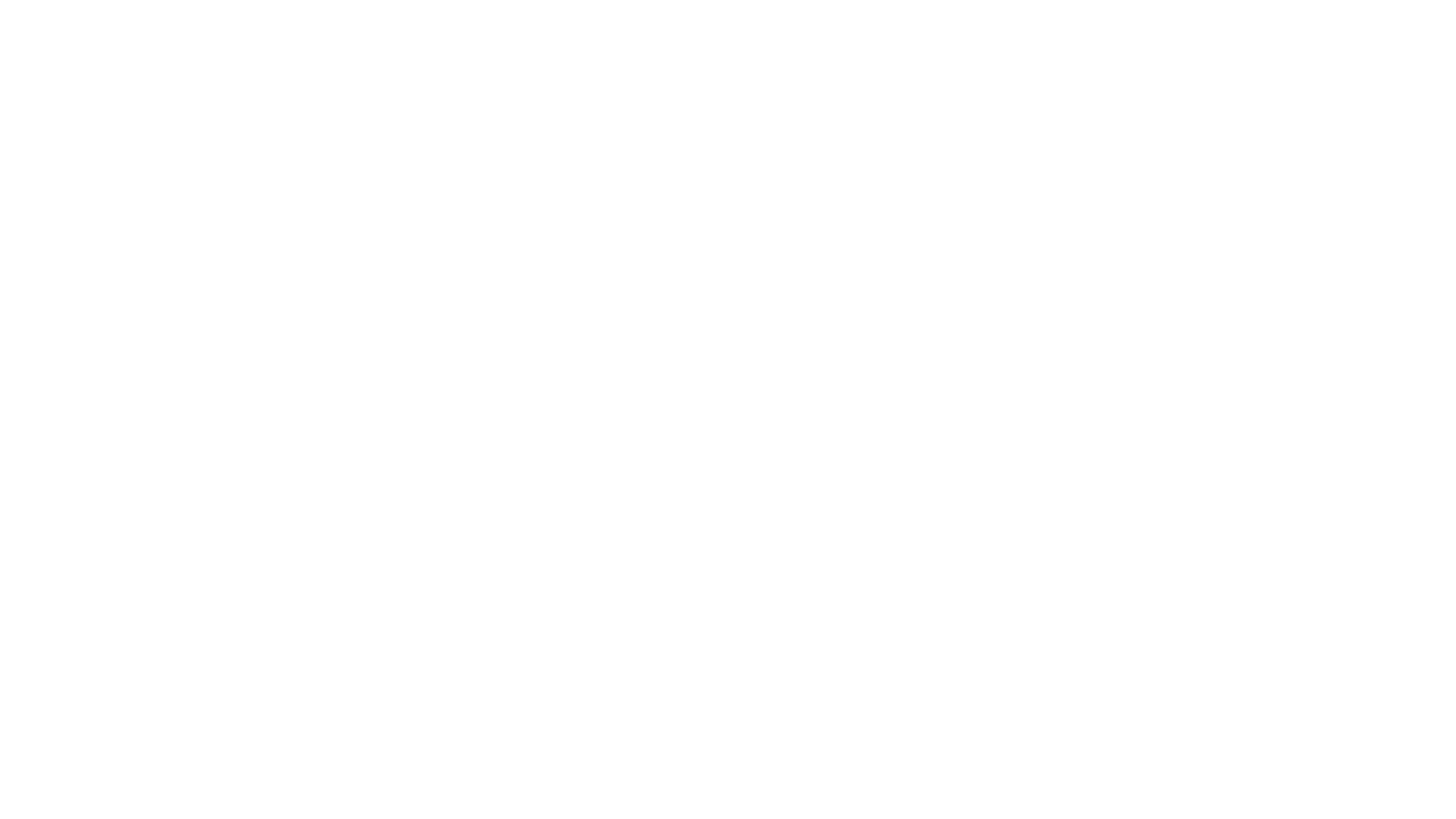 Increased splenic pooling
A normal spleen contains within its microcirculation about 30% of all the blood platelets.

The splenic platelet pool increases with increasing splenic size, so that in patients with moderate to massive splenomegaly it may account for 50-90% of all blood platelets, thus causing thrombocytopenia.
Abnormalities of platelet function(Acquired)
Causes:

Drugs (aspirin and other antiplatelet drugs).
Chronic myeloproliferative disorders
Myelodysplastic syndromes
Paraproteinaemias (e.g. myeloma or Waldenström’s macroglobulinaemia)
Uraemia.
Inherited platelet disorders:
Glanzmann’s disease:
Rare but severe platelet disorder caused by a lack of glycoprotein IIb/IIIa receptors.
Autosomal recessive 
Platelets are normal in morphology and number.

Bernard-Soulier disease:
Caused by a lack of glycoprotein Ib receptors.
Autosomal recessive.
Platelets are larger than normal and usually the platelet count is reduced.

Storage pool diseases:
These are inherited group of diseses resulting in defective platelet granules.
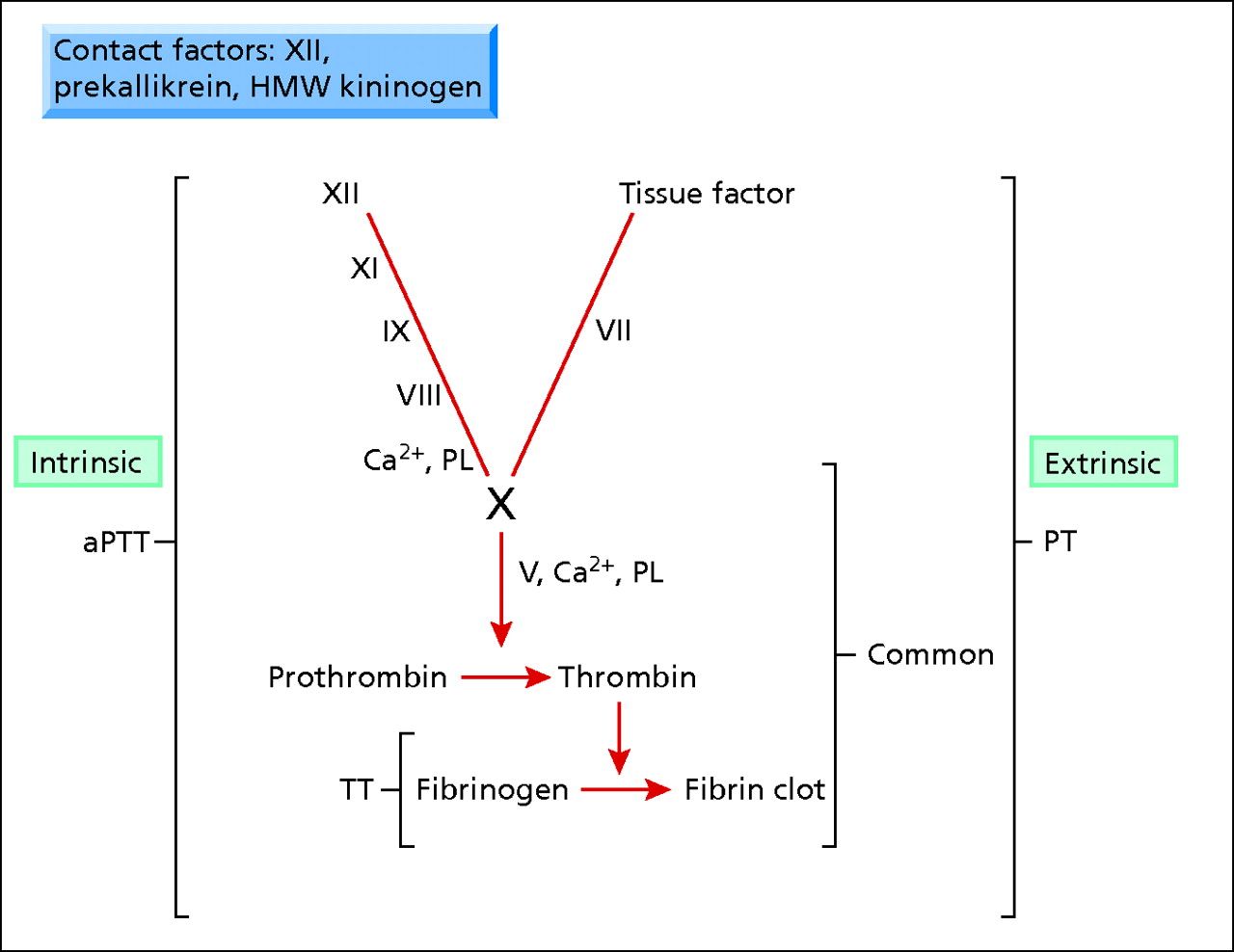 Coagulation cascade
The fibrinolytic mechanism
After haemostasis has been achieved, the body has a mechanism for the enzymatic lysis of clots. The dissolution of the fibrin into fibrin-degradation products (FDPs) is carried out by the proteolytic plasma enzyme plasmin. Plasmin is present in the plasma in an inactive form.
D‐dimer is a measurement of fibrin degradation products
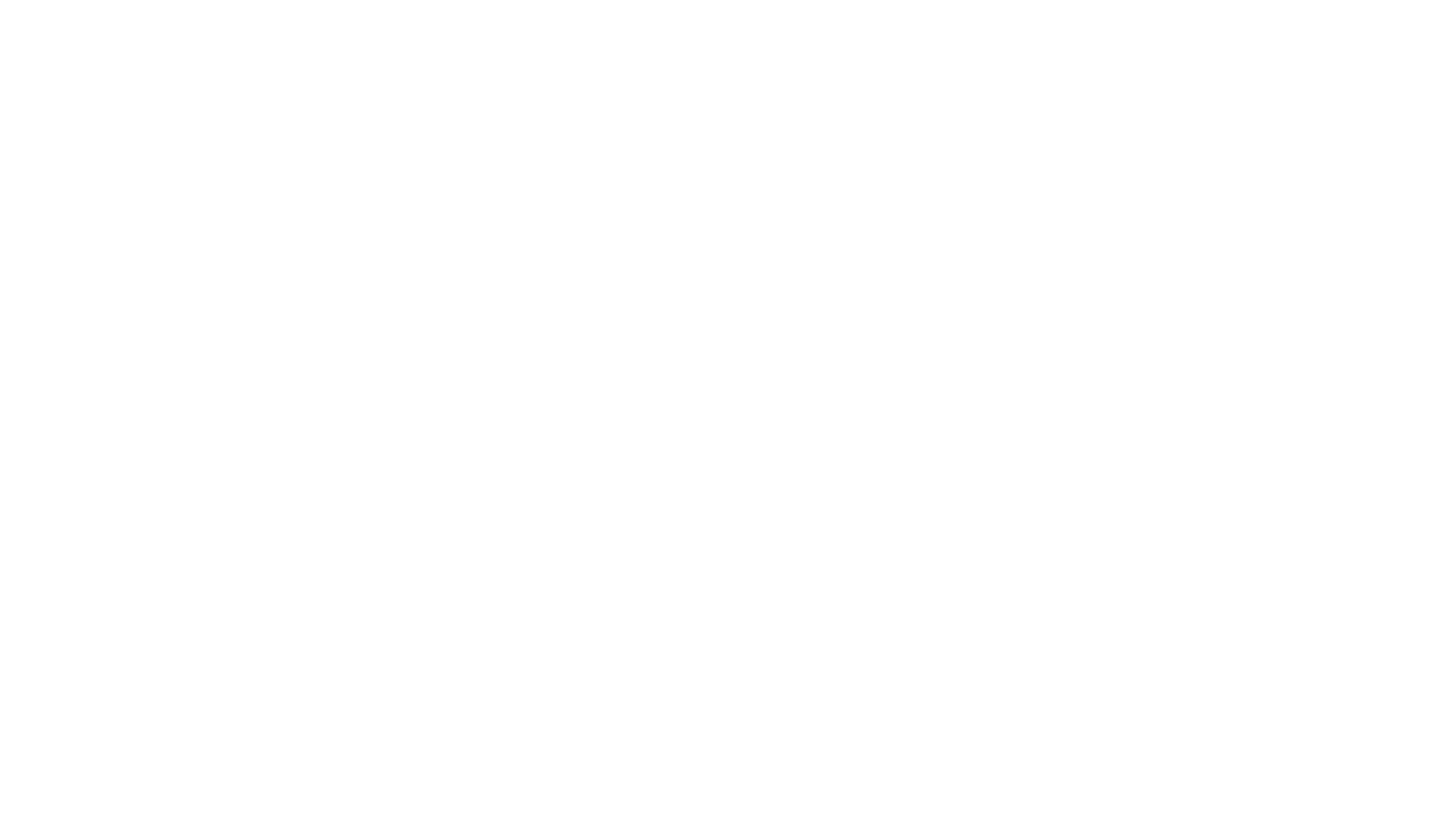 D-dimers are raised in thrombosis.It has a high negative predictive value. D-dimers are raised in a variety of clinical situations and so have a low positive predictive value for thrombosis. 
They can be raised in:      • Pregnancy      • Malignancy      • Infection      • DIC      • Vaso-occlusive sickle cell crisis      • Surgery      • Burns      • Liver disease      • Snake bites      • Atrial fibrillation      • Renal failure      • Cardiac failure      • Venous thromboembolic disease [VTED]      • Aortic dissection
D-dimer
Coagulation tests
A 30-year-old woman is admitted through A & E with a  2 days history of easy bruising, upon admission she had convulsion.
. The LDH is elevated at 2389 U/dL. The creatinine is raised at 389 µmol/mL. A blood film is shown
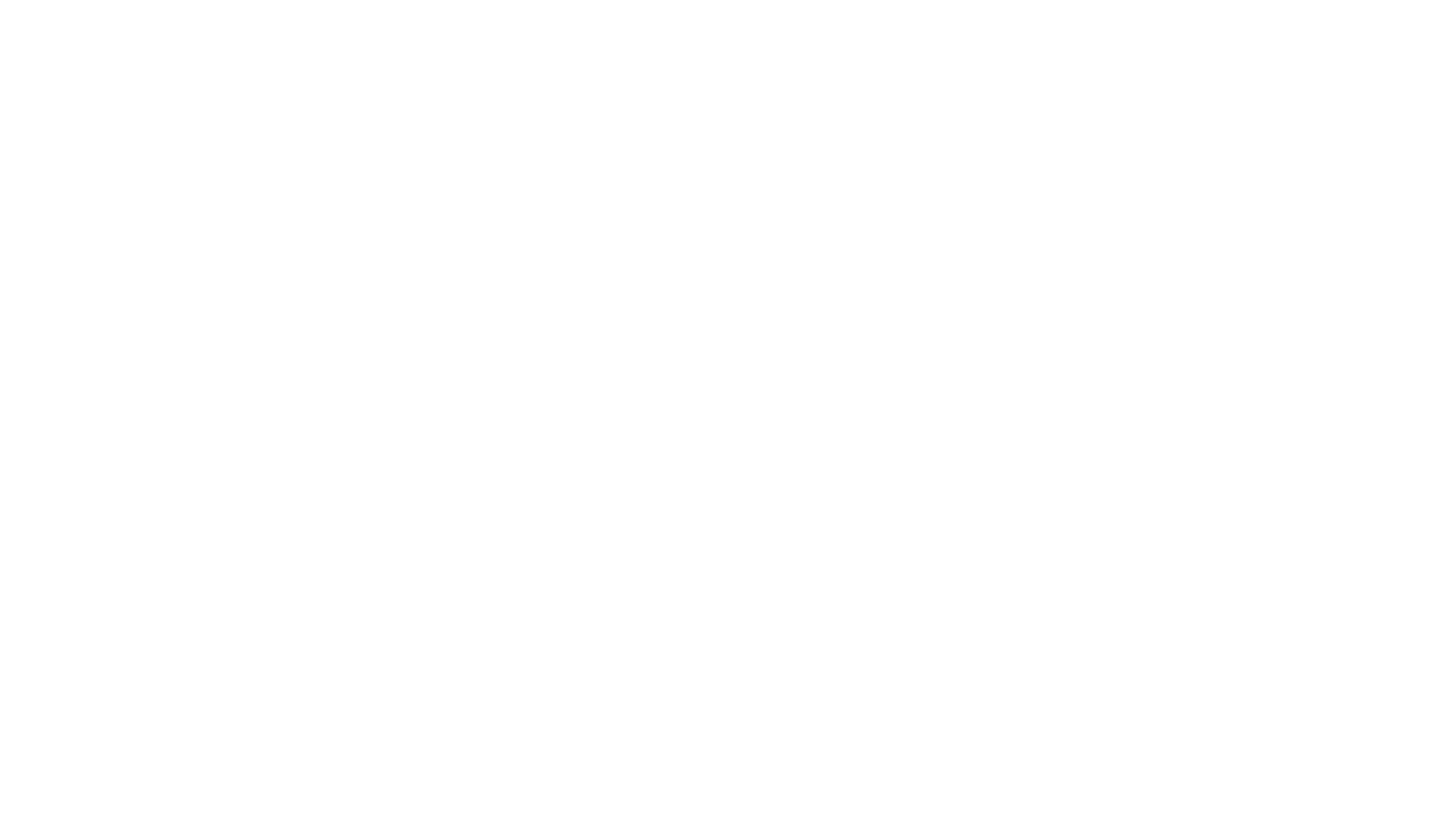 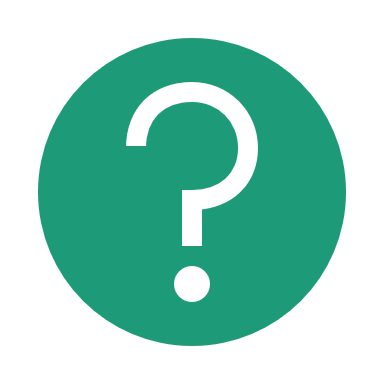 What is the diagnosis?Are there any additional tests you would request?
What is the treatment in this disorder?